Definition of Ready
Definition of Ready
One reason teams don’t complete stories, features or epics is because they are poorly understood before starting work and as a result the effort is underestimated. In this situation often teams find clearly defining a “definition of ready” will help to make sure things are understood prior to commencing work
Why?
Backlog Prioritization
Acceptance Criteria
New
Description
Prioritized Next
In Process
Sized
Done
WSJF
Feature
Feature
Feature
Feature
Feature
Feature
Feature
Feature
Feature
Feature
Feature
Meets definition of ready
When is an Epic/Feature “ready”?
Has Definition statement
Has acceptance criteria
Sized and broken down to take 1-3 sprints roughly
Has WSJF calculation
Prioritized by leadership
What else would you add?
Example Epic Description
For (customers)Who (do something)The (solution)is a (how)that (provides some value)Unlike (competition or current solution)Our solution (does something better, why?)
Connected Kanban's
Epics at Portfolio Level
New
Prioritized
In Process
Done
Features at Program Level
New
Prioritized
In Process
Done
Stories at Team Level
New
Prioritized
In Process
Done
Who should be pulled in to participate in the process that gets Epics and Features to a state of ”ready”?
When is an Story “ready”?
Has user story statement
Has acceptance criteria
Gherkin defined
Sized and broken down to take 1-3 days roughly
What else would you add?
Discussion
When would tasking be part of the definition of ready? What are pro’s and con’s? 
How would using spikes or enabler stories work with your model for definition of ready? 
How will your team work together to help stories get to a “ready” state?
Definition of Done
Definition of Done
Newly formed teams will often have a broad variety of ideas when it comes to what constitutes “done”. As larger buckets of work are shipped this can create significant issues if assumptions go unexpressed and worse unfulfilled. Having a clear definition of ready at the Epic, Feature and Story level will help ensure expectations are met.
Why?
When is a Epic/Feature “done”?
Passes all acceptance criteria
No must fix defects
Pass E2E integration tests in staging
Release documentation updated
NFR’s met, engineering standards followed
Accepted by Product Manager
What else would you add?
Discussion
Are there other non IT teams you need to engage? (ex: Would sales marketing need to build documentation to support the release?) 
What cadence will you demo these larger buckets of work?
When is a story “done”?
When is a Story “done”? 
Passes all acceptance criteria and Gherkin
Automated tests written
Checked into version control
NFR’s met, engineering standards followed
Accepted by PO 
What else would you add?
Examples
Story Examples
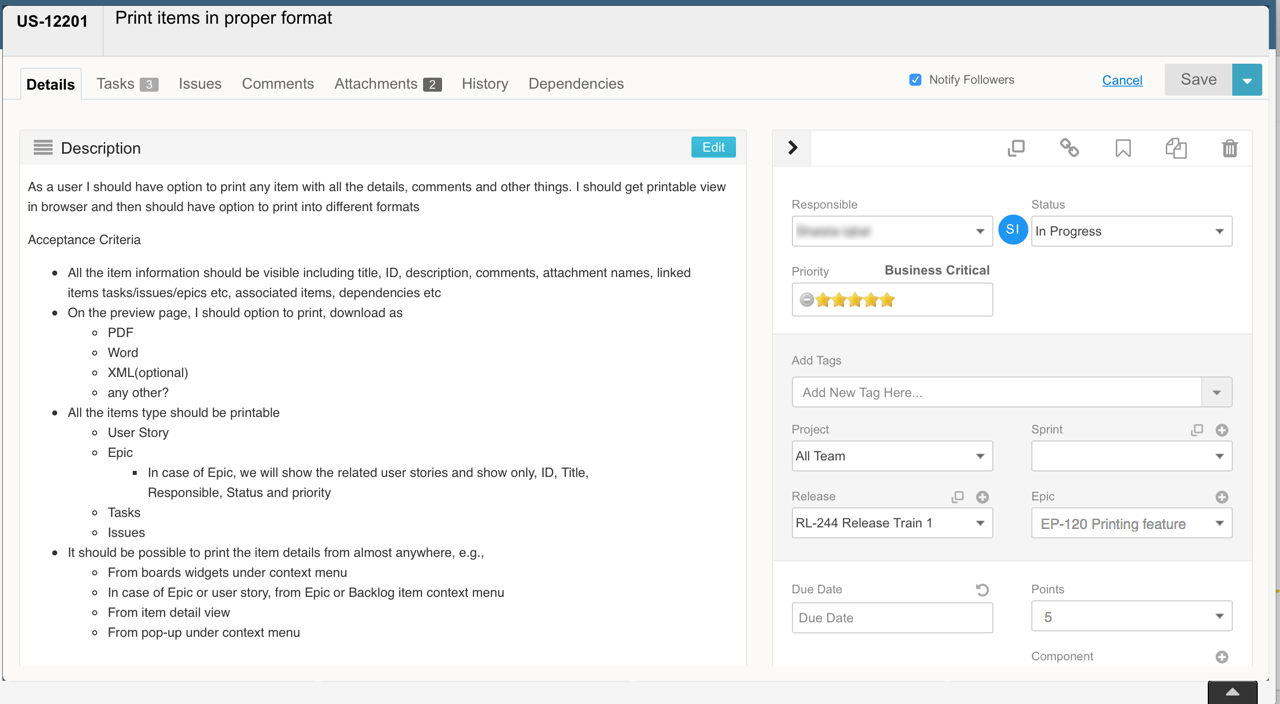 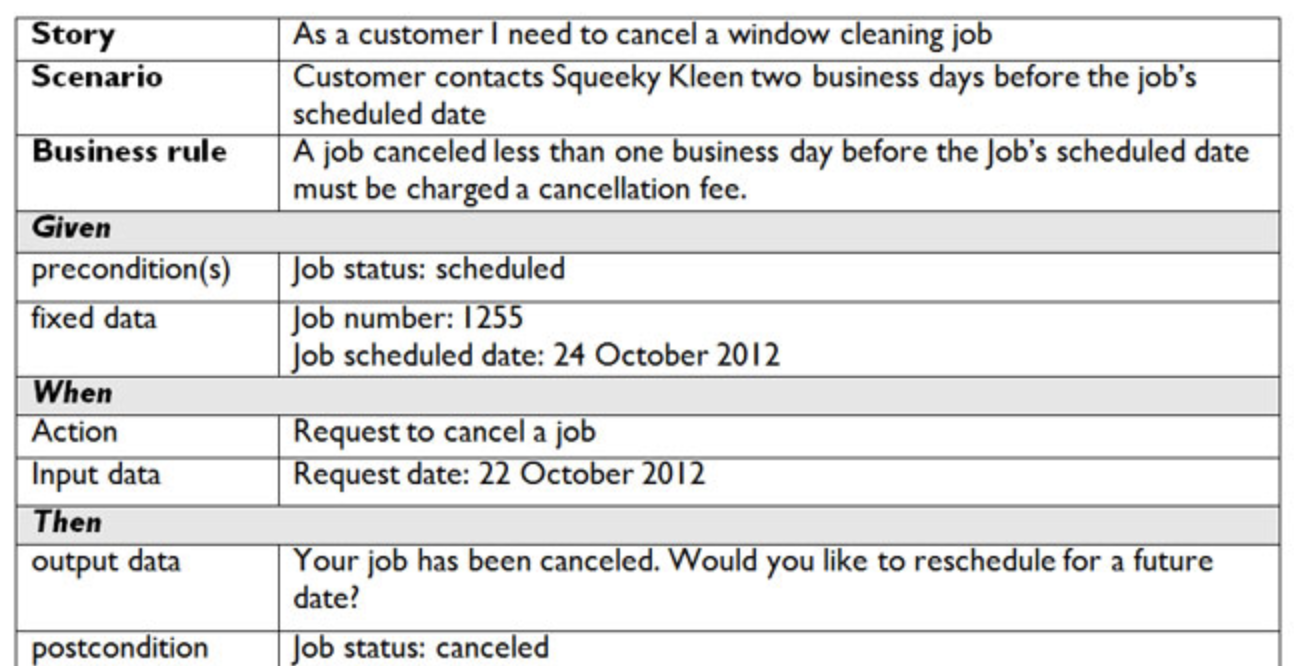 Epic Format		Feature Format
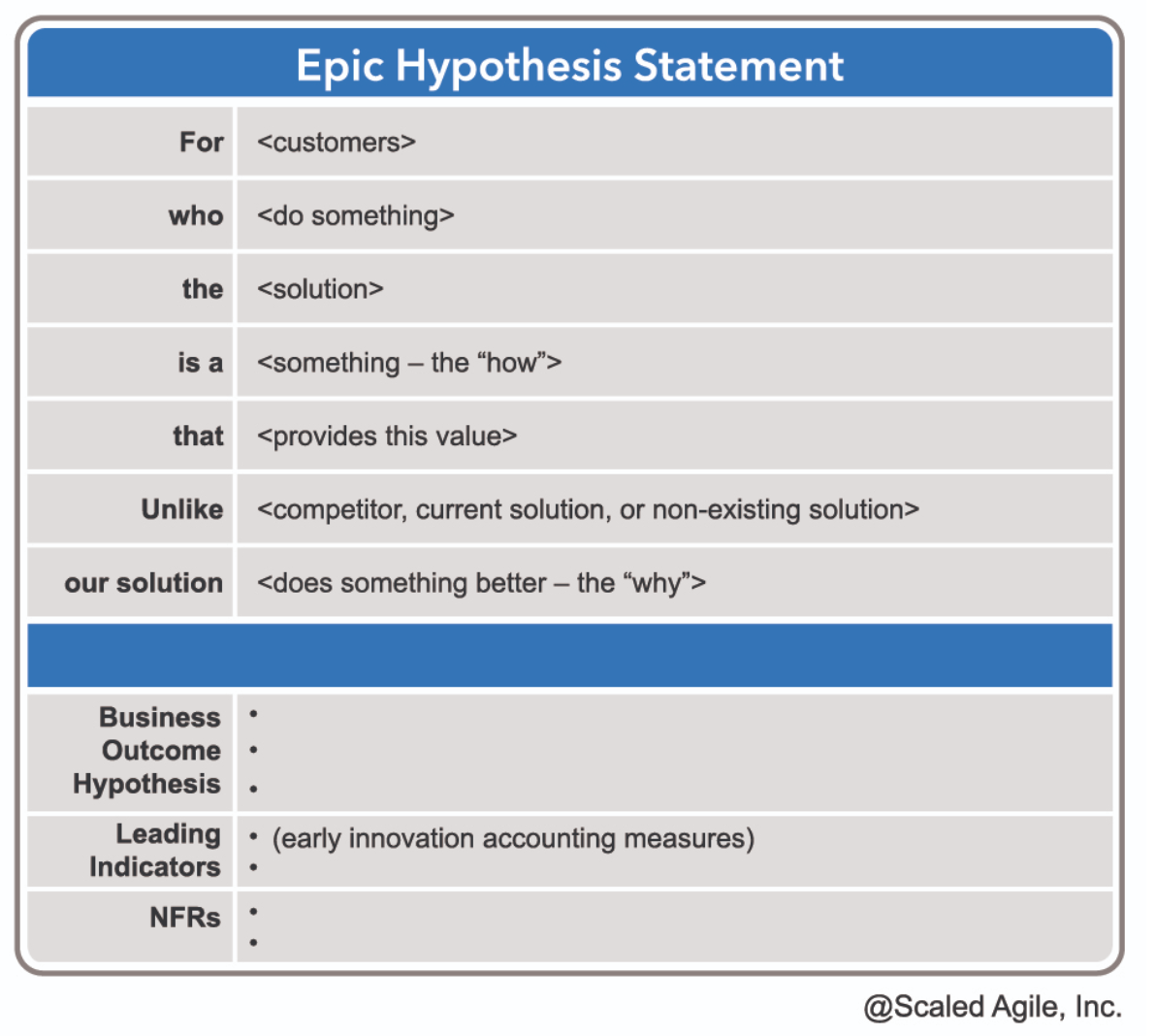 More Content on Epics
More Content on Features